Lesson 67b
Closed/Closed
[Speaker Notes: ufliteracy.org]
Lesson 67b
Closed/Closed
[Speaker Notes: See UFLI Foundations lesson plan Step 1 for phonemic awareness activity.]
[Speaker Notes: See UFLI Foundations lesson plan Step 2 for student phoneme responses.]
-ed
g
c
a
i
o
e
u
nk
ng
wh
ph
ch
th
sh
ck
s
[Speaker Notes: See UFLI Foundations lesson plan Step 3 for auditory drill activity.]
[Speaker Notes: No slides needed for auditory drill.]
[Speaker Notes: See UFLI Foundations lesson plan Step 4 for blending drill word chain and grid. 
Visit ufliteracy.org to access the Blending Board app.]
[Speaker Notes: See UFLI Foundations lesson plan Step 5 for recommended teacher language and activities to introduce the new concept.]
Closed Syllable
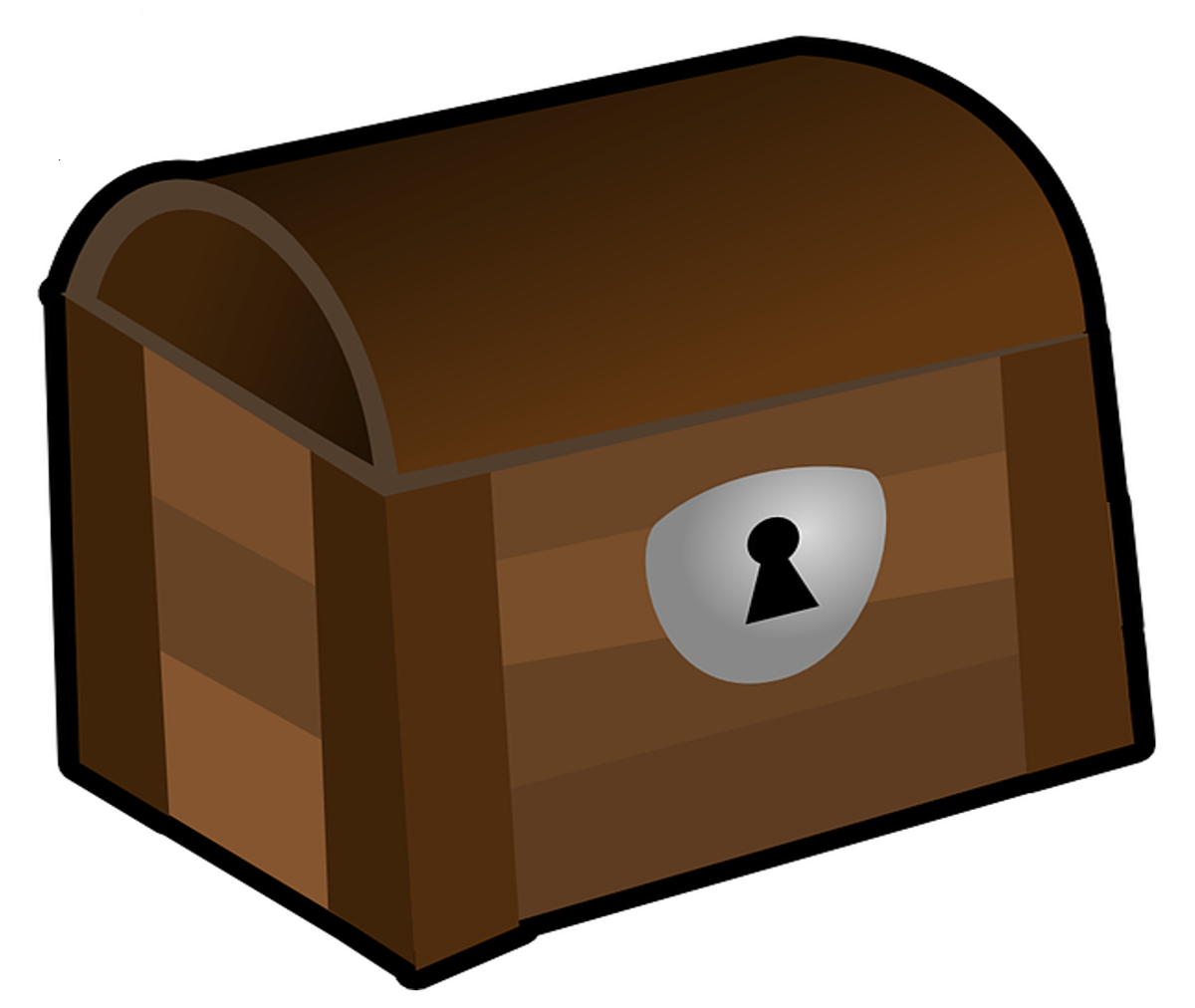 V
C
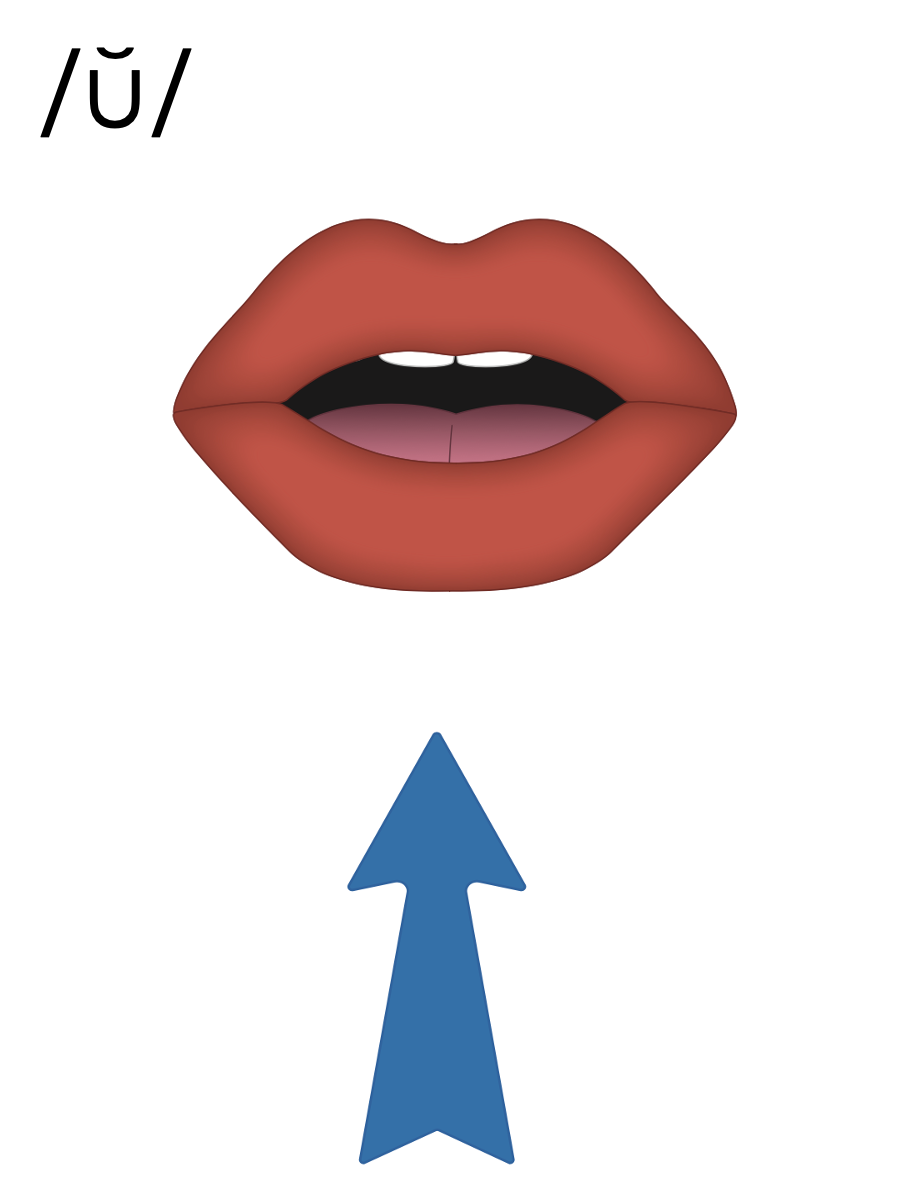 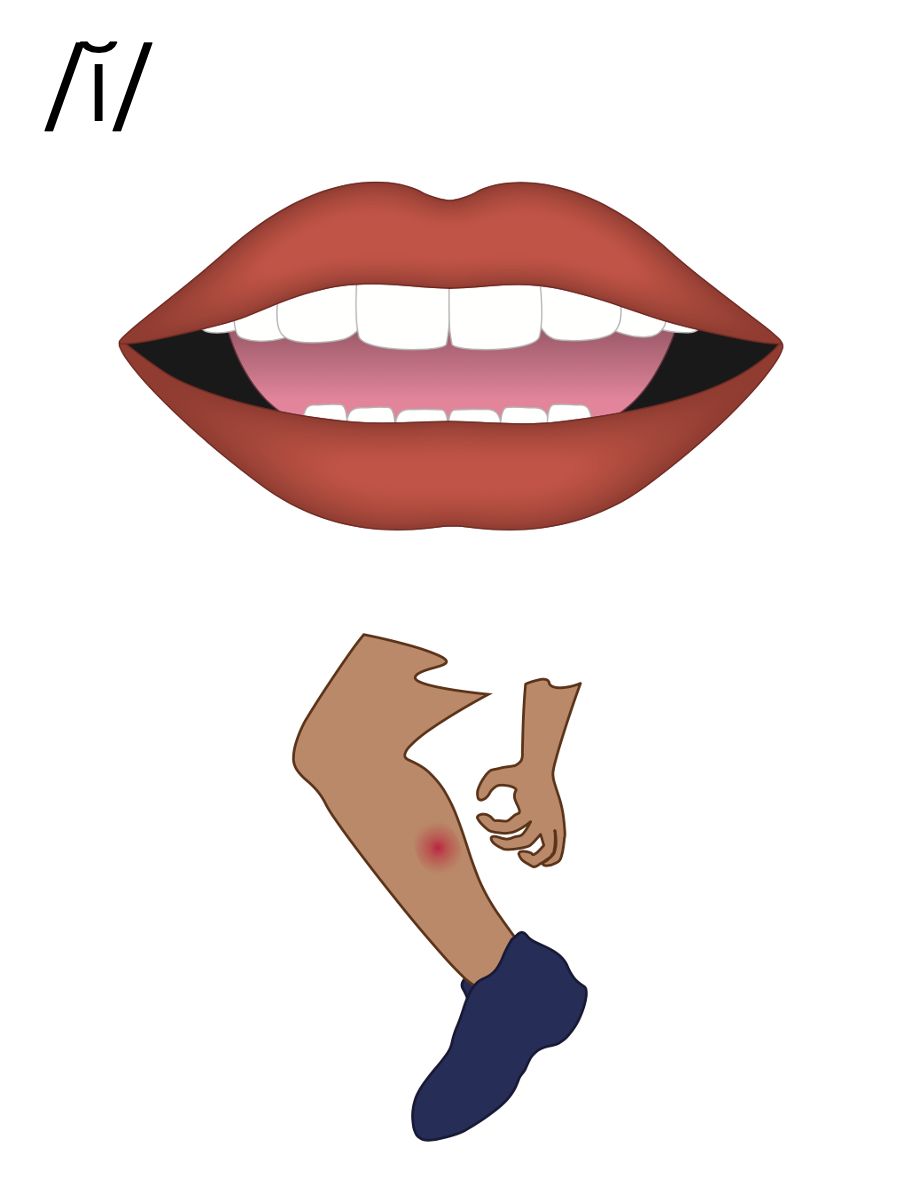 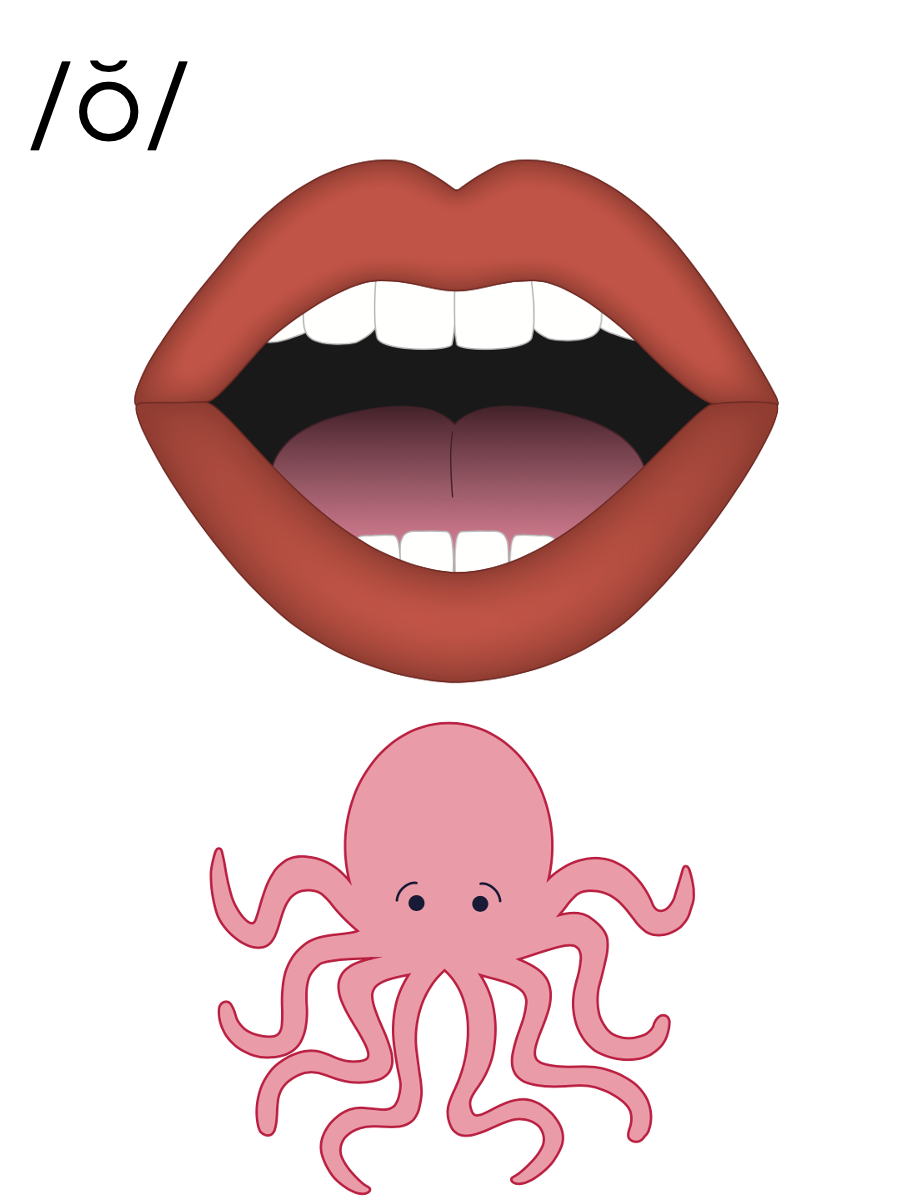 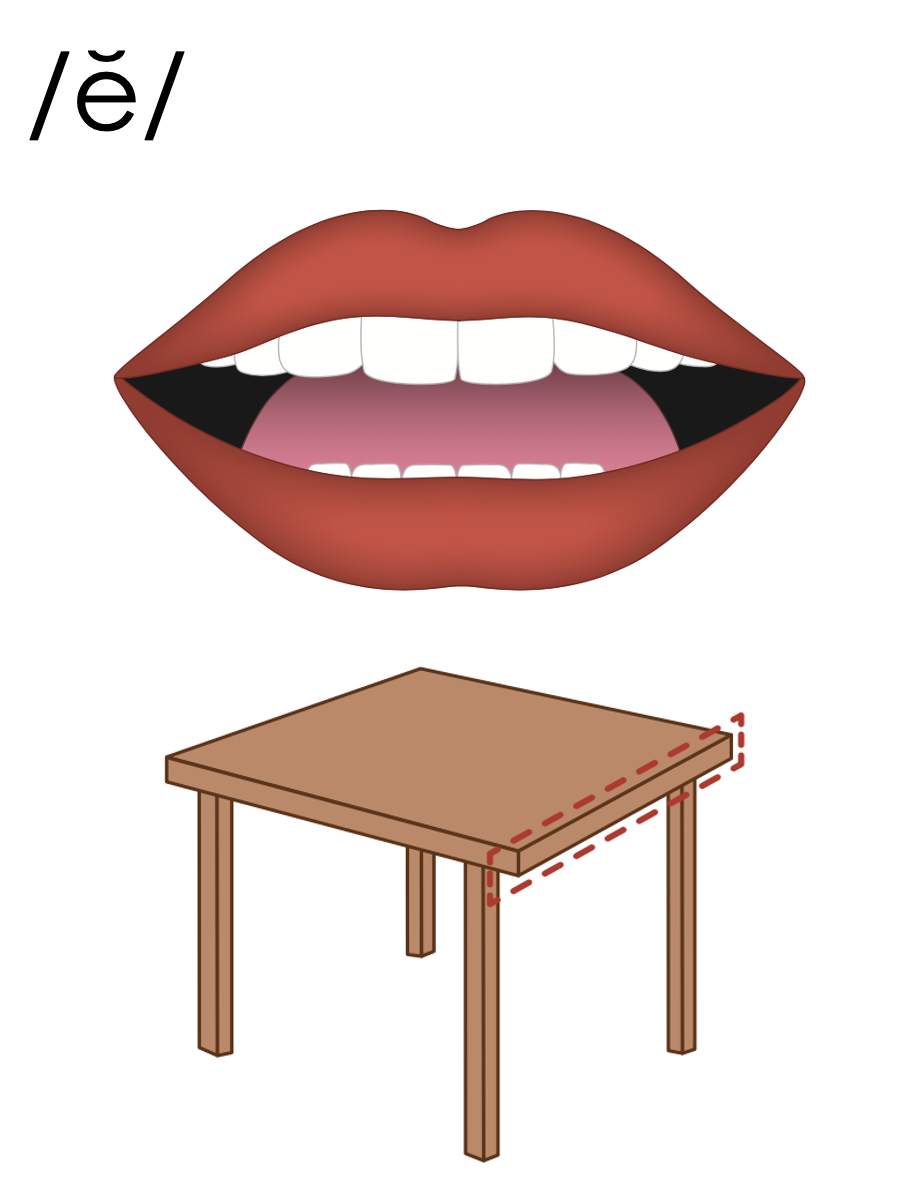 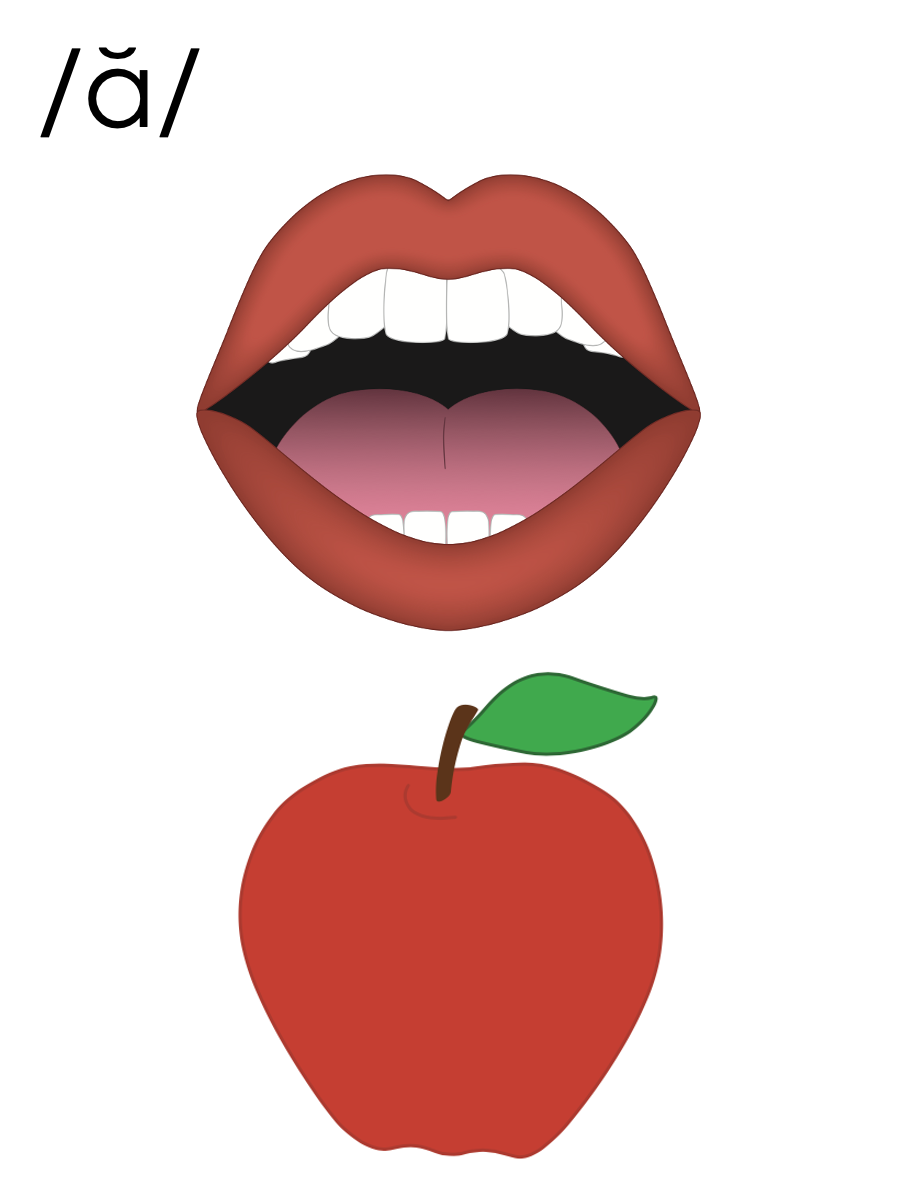 Compound Word
sunset
den
tist
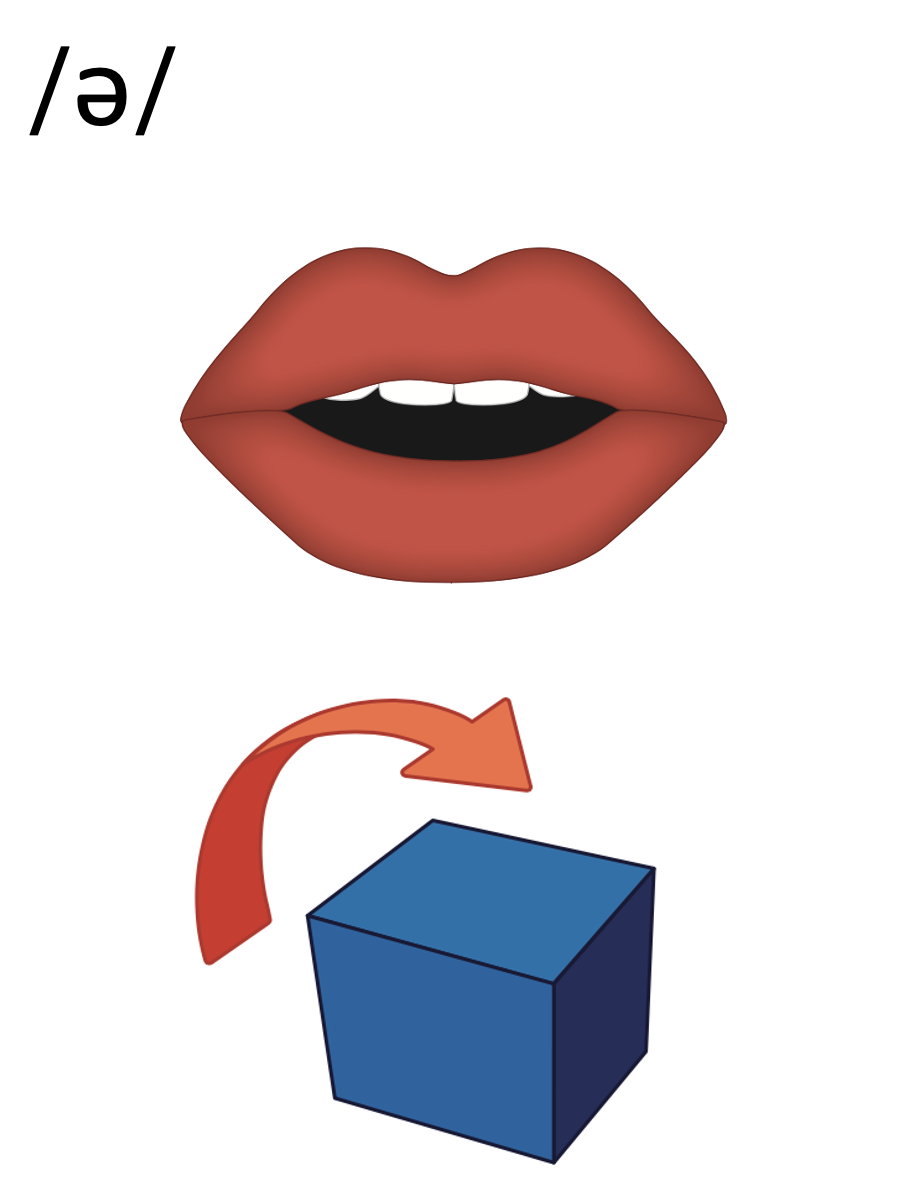 es
ed
e
lunches
ended
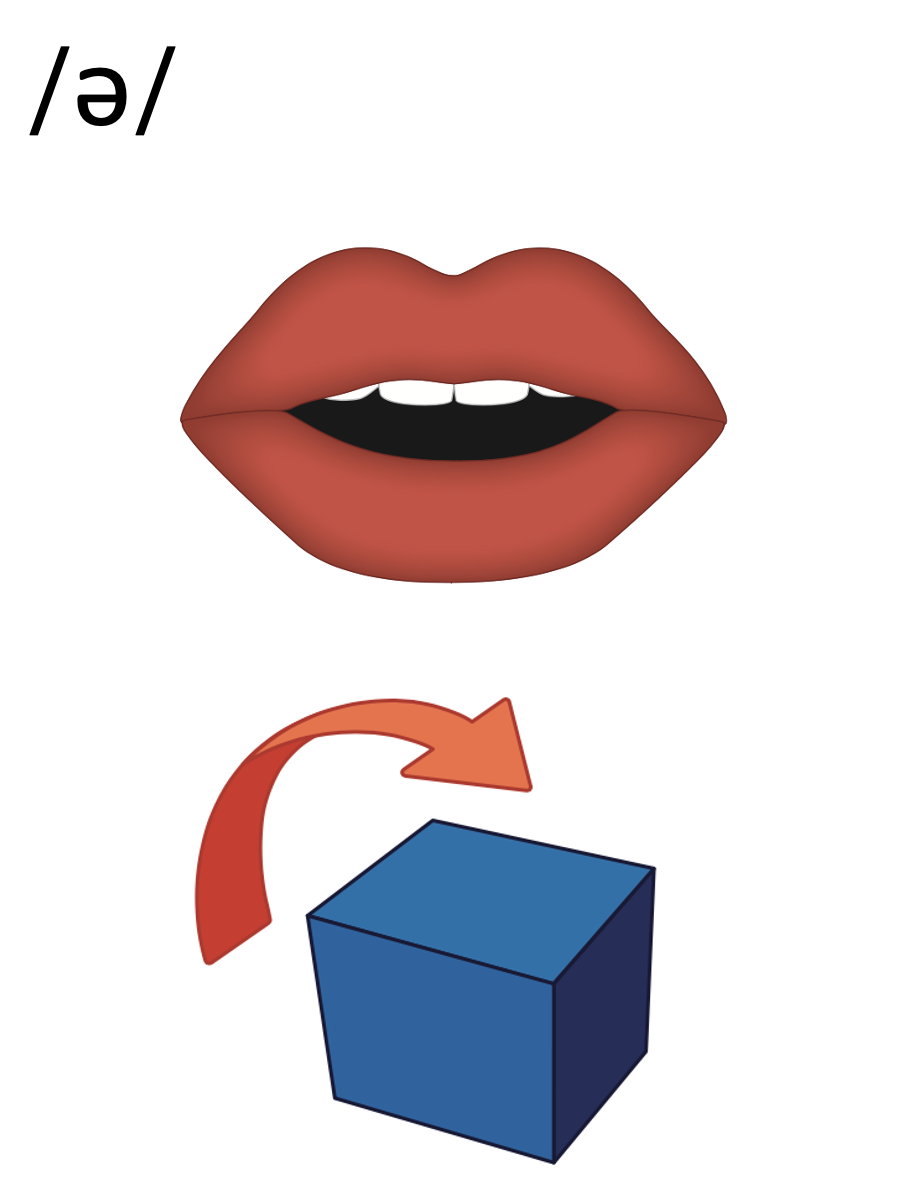 a
e
i
o
u
y
about
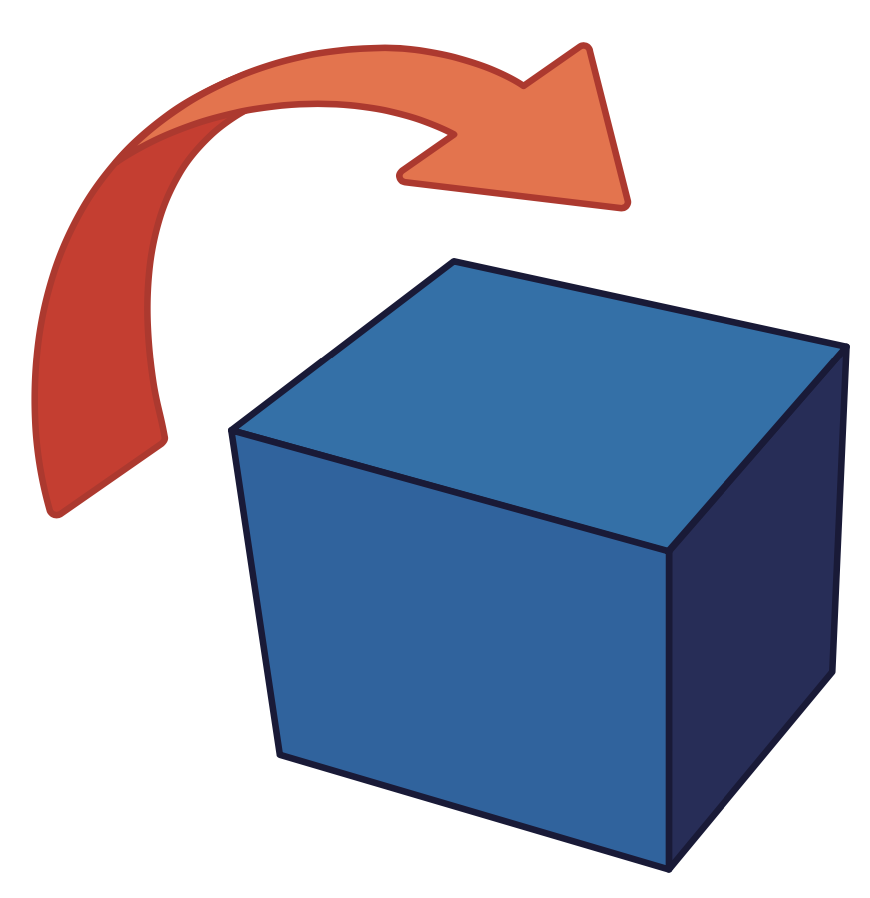 dis-tant
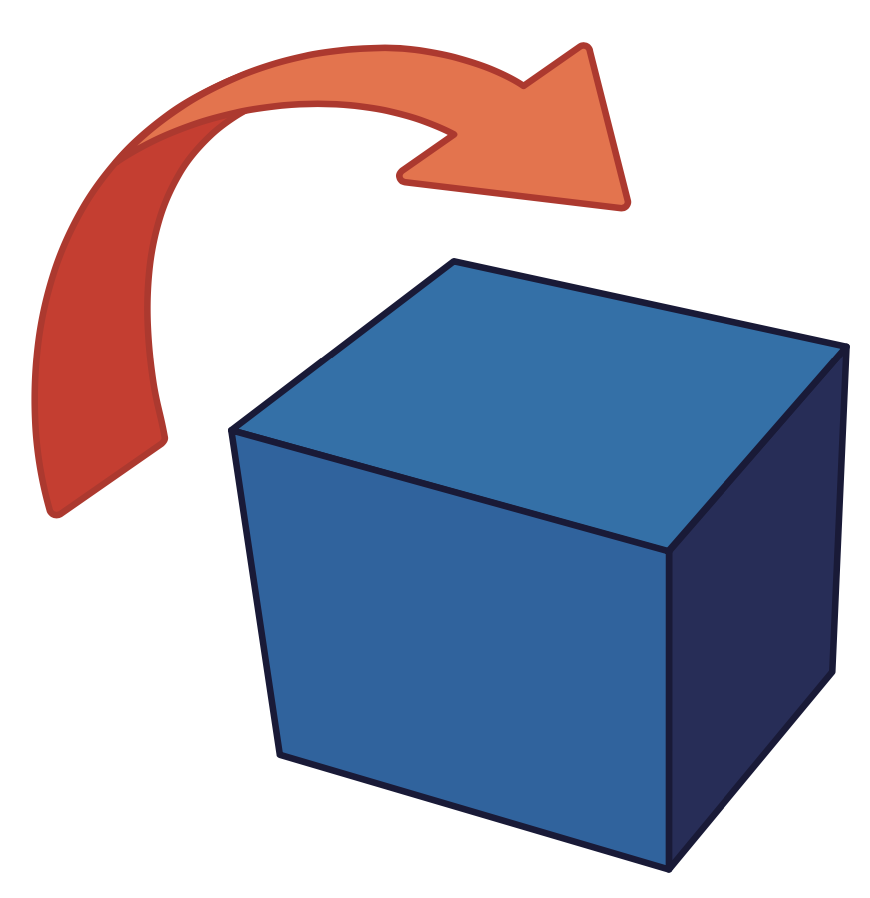 be-low
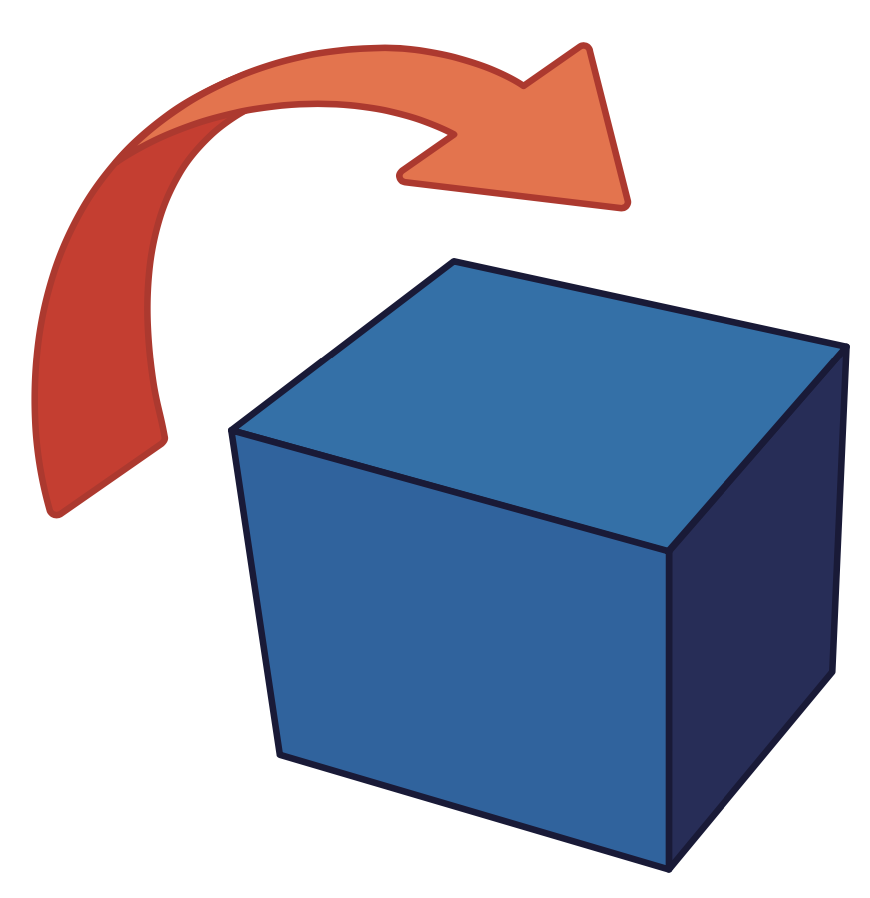 pen-cil
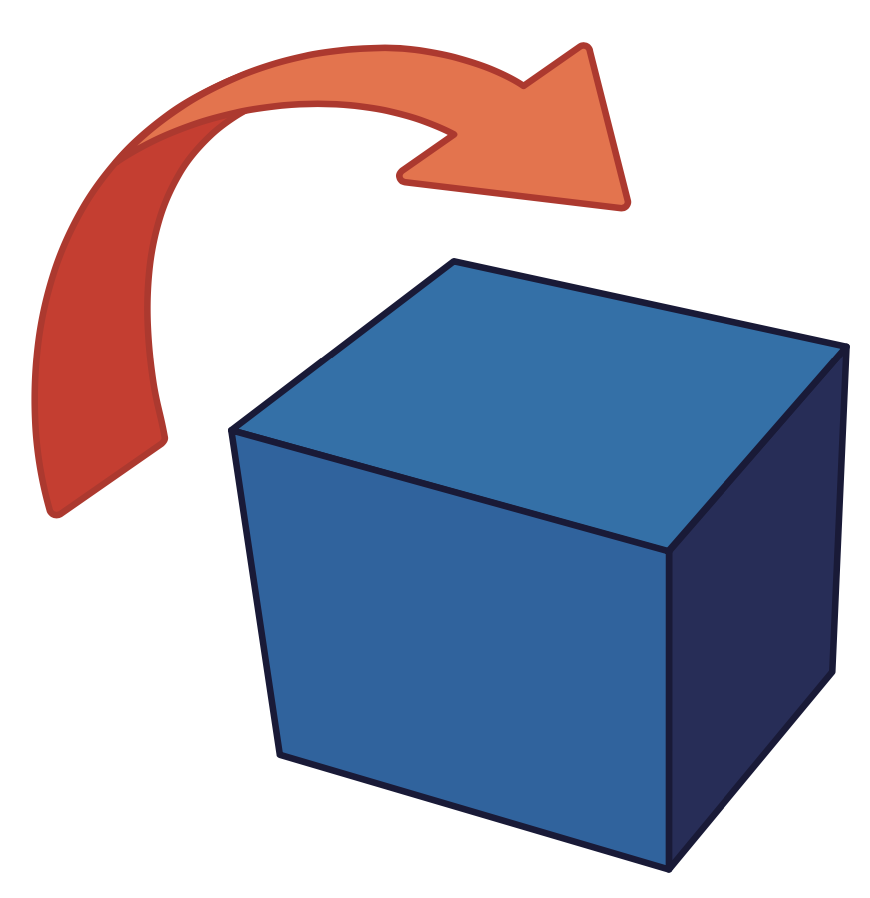 ribb-on
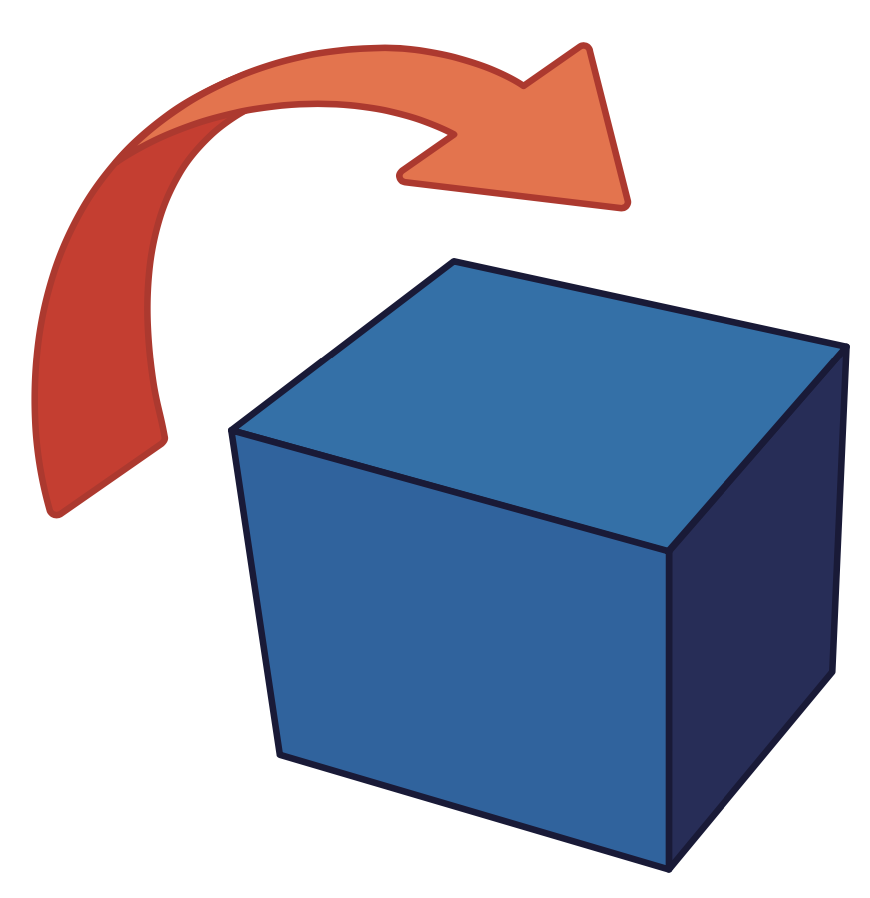 vi-nyl
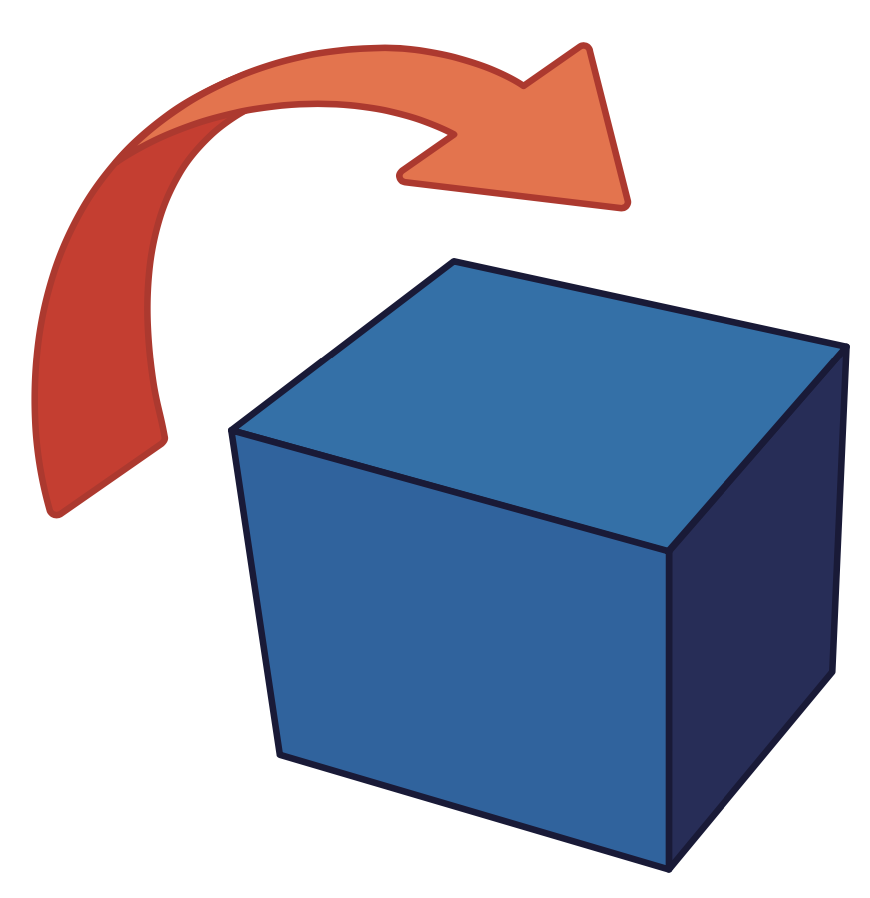 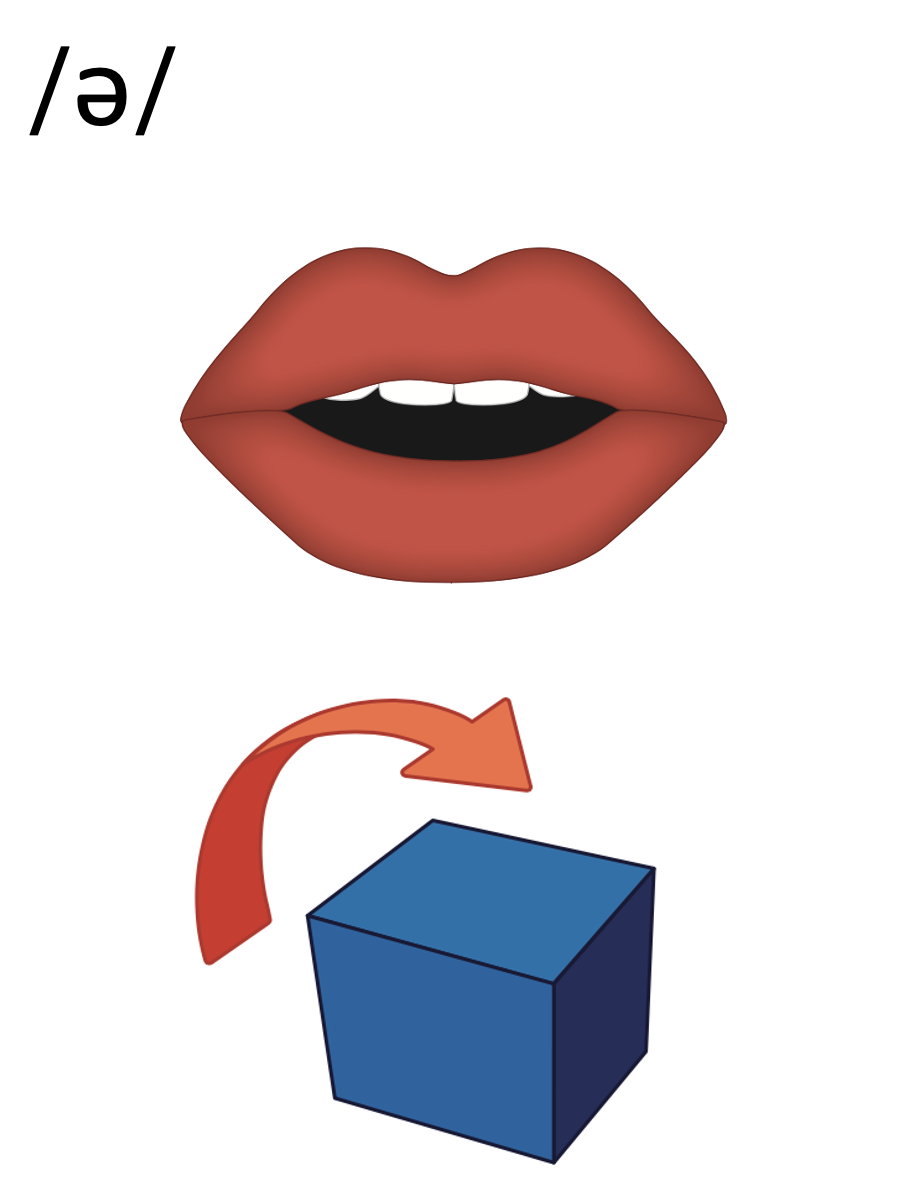 e
a
i
o
u
y
[Speaker Notes: Handwriting paper for letter formation practice. Use as needed. 
See UFLI Foundations manual for more information about letter formation.]
until
second
absent
picnic
denim
contest
chicken
subject
children
sentence
[Speaker Notes: See UFLI Foundations lesson plan Step 5 for words to spell.
Handwriting paper to model spelling.]
[Speaker Notes: See UFLI Foundations lesson plan Step 5 for words to spell.
Handwriting paper for guided spelling practice.]
Insert brief reinforcement activity and/or transition to next part of reading block.
Lesson 67b
Closed/Closed
New Concept Review
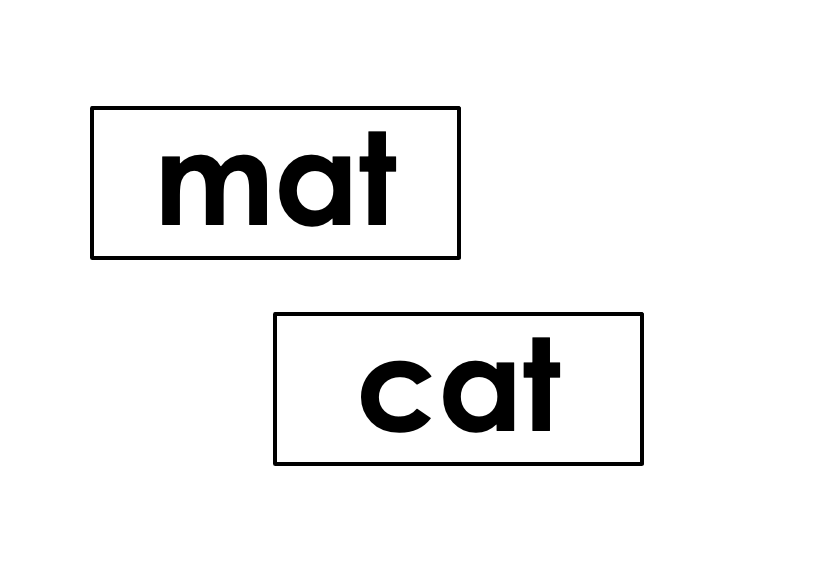 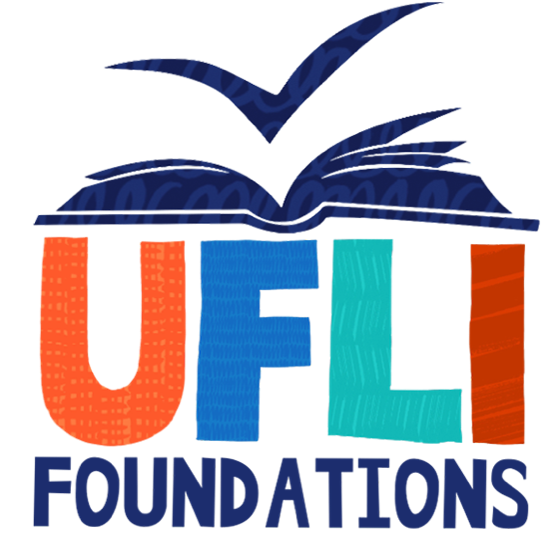 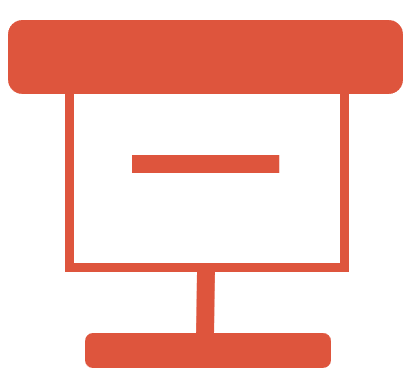 [Speaker Notes: See UFLI Foundations lesson plan Step 5 for recommended teacher language and activities to review the new concept.]
Closed Syllable
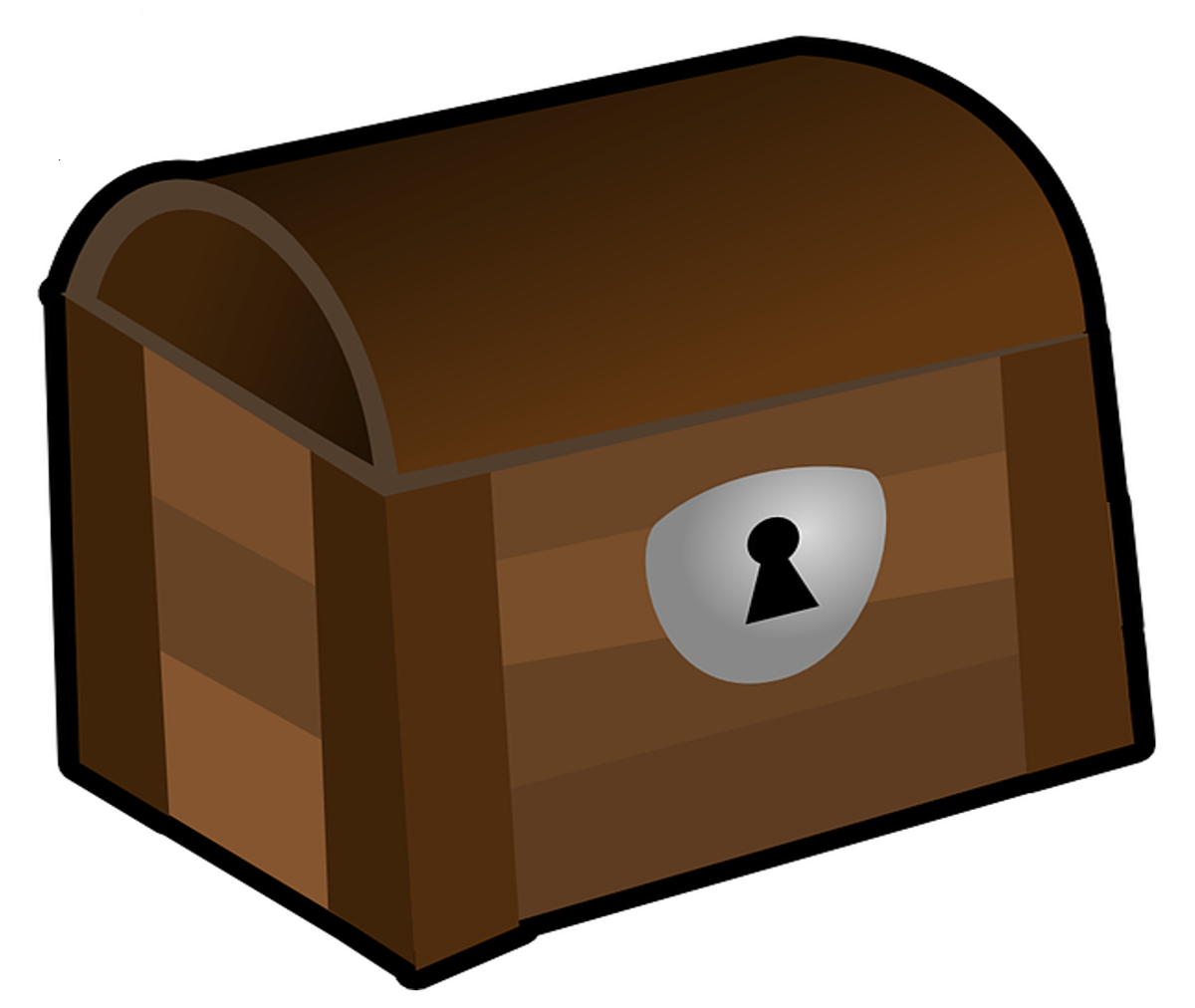 V
C
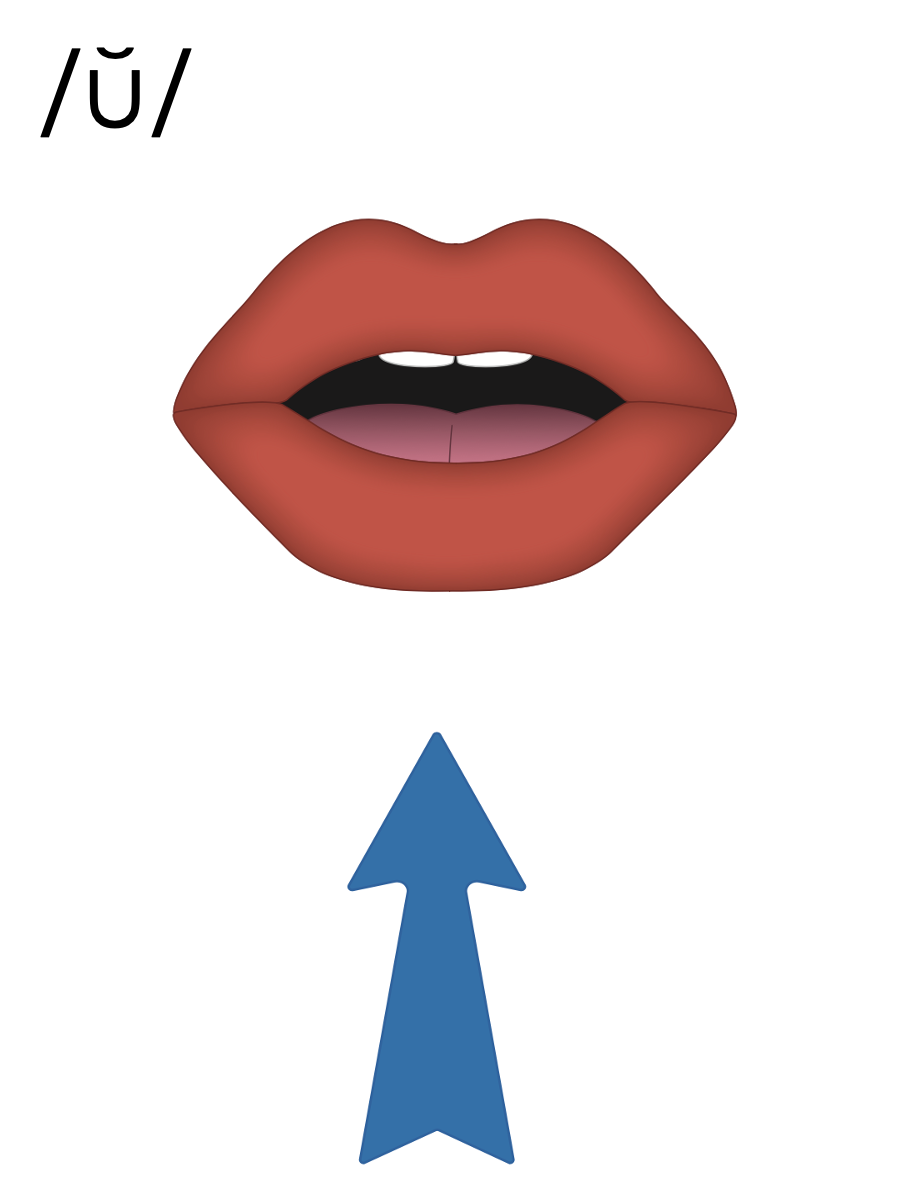 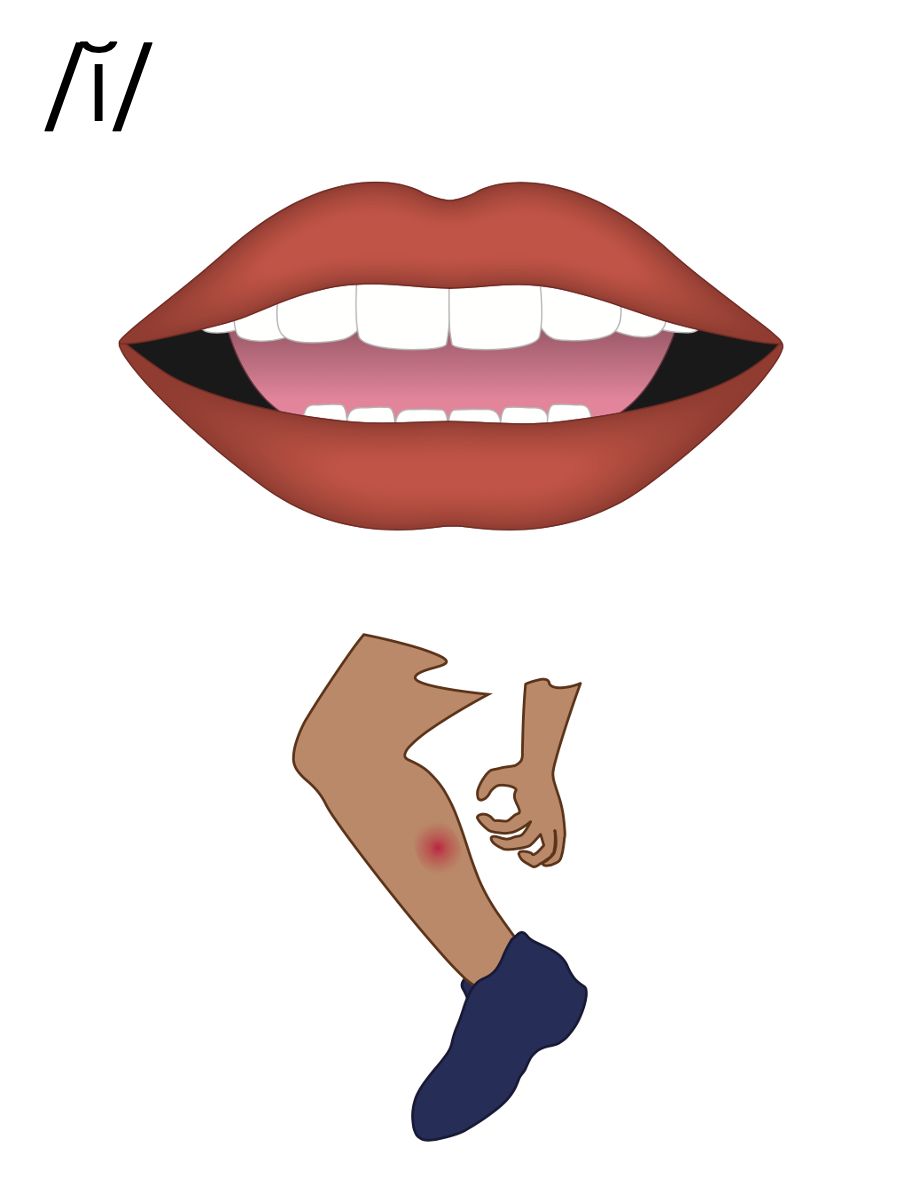 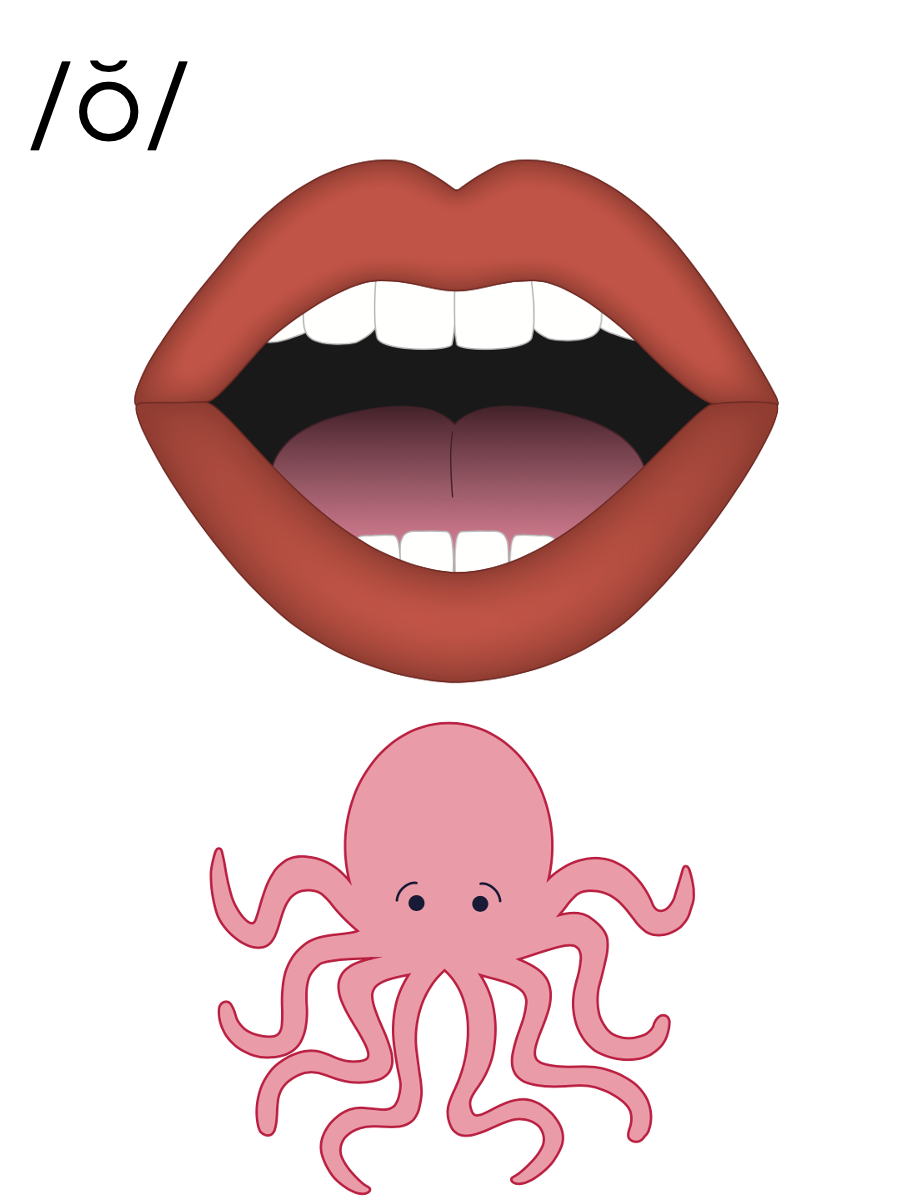 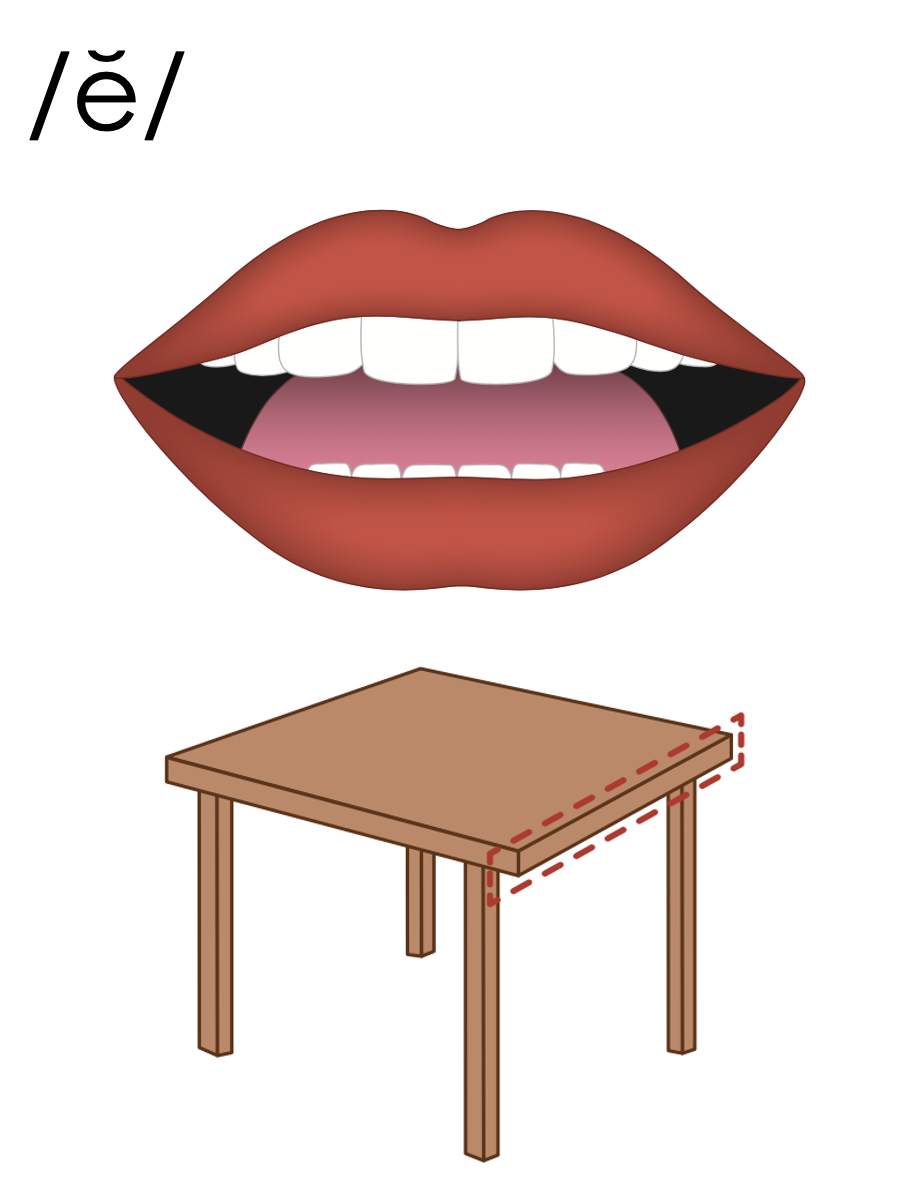 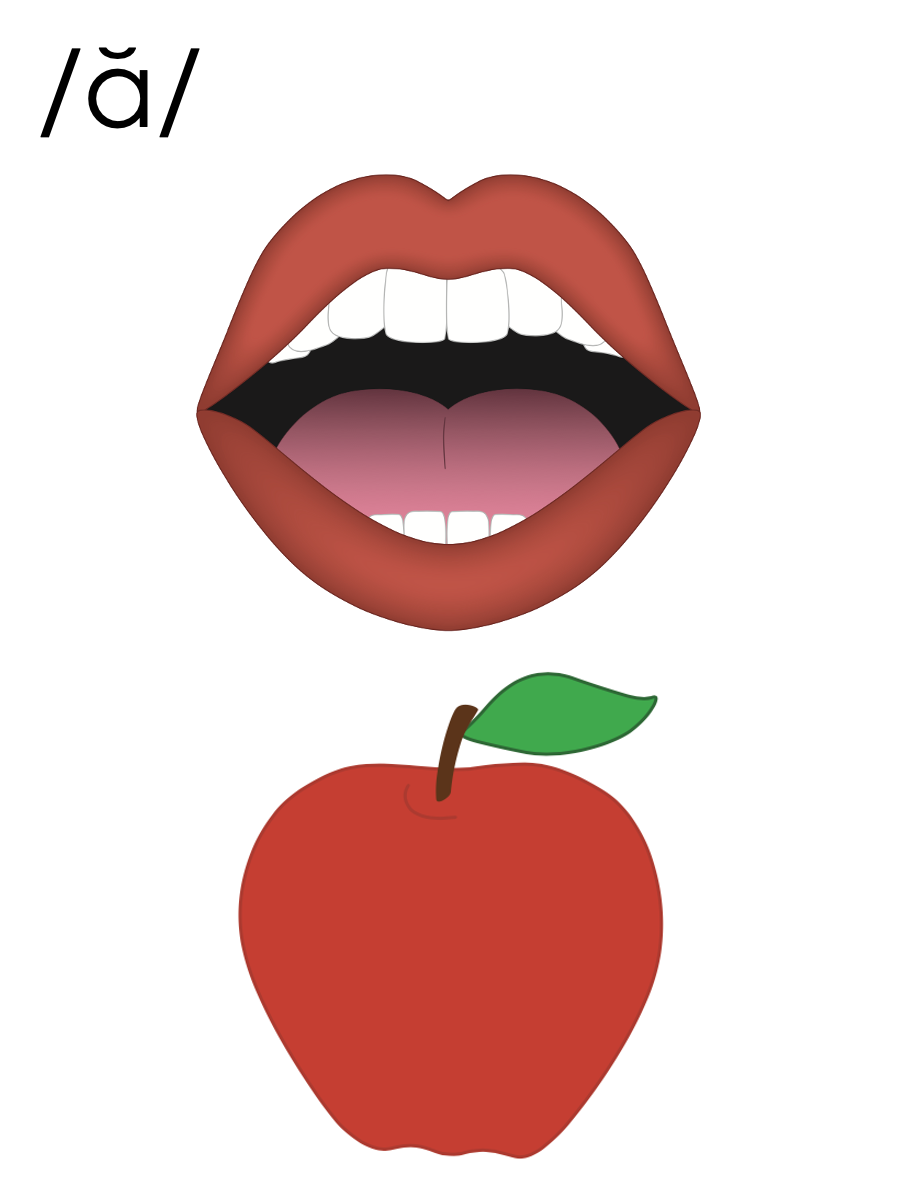 Compound Word
sunset
den
tist
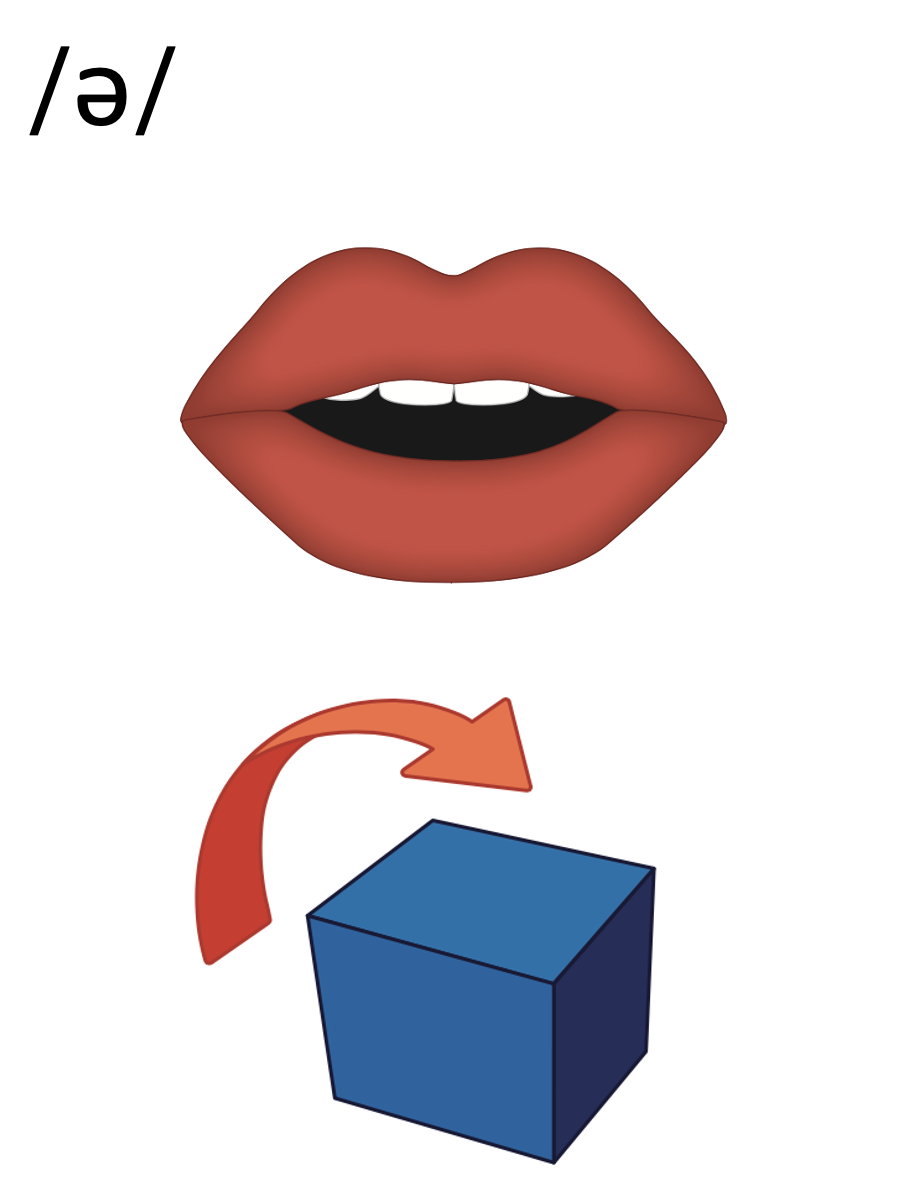 es
ed
e
lunches
ended
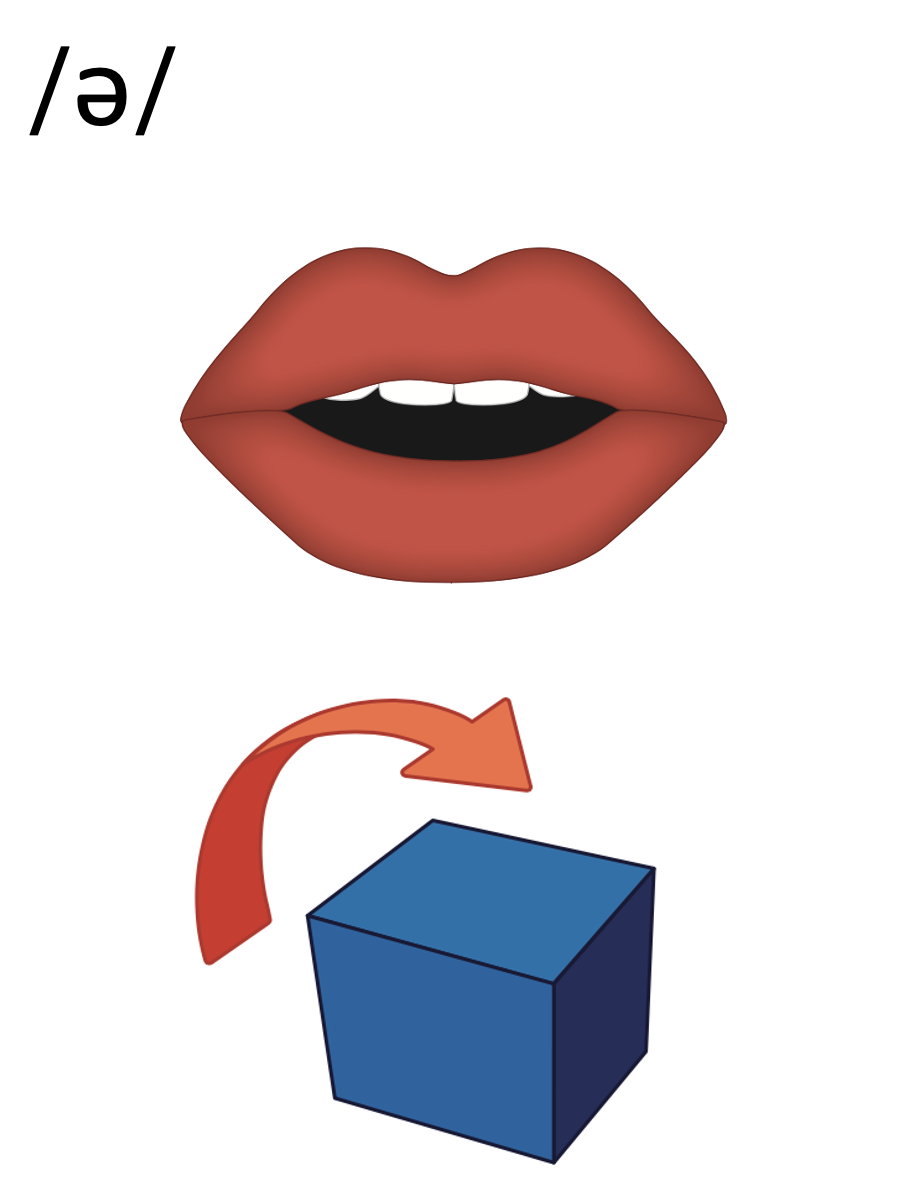 a
e
i
o
u
y
about
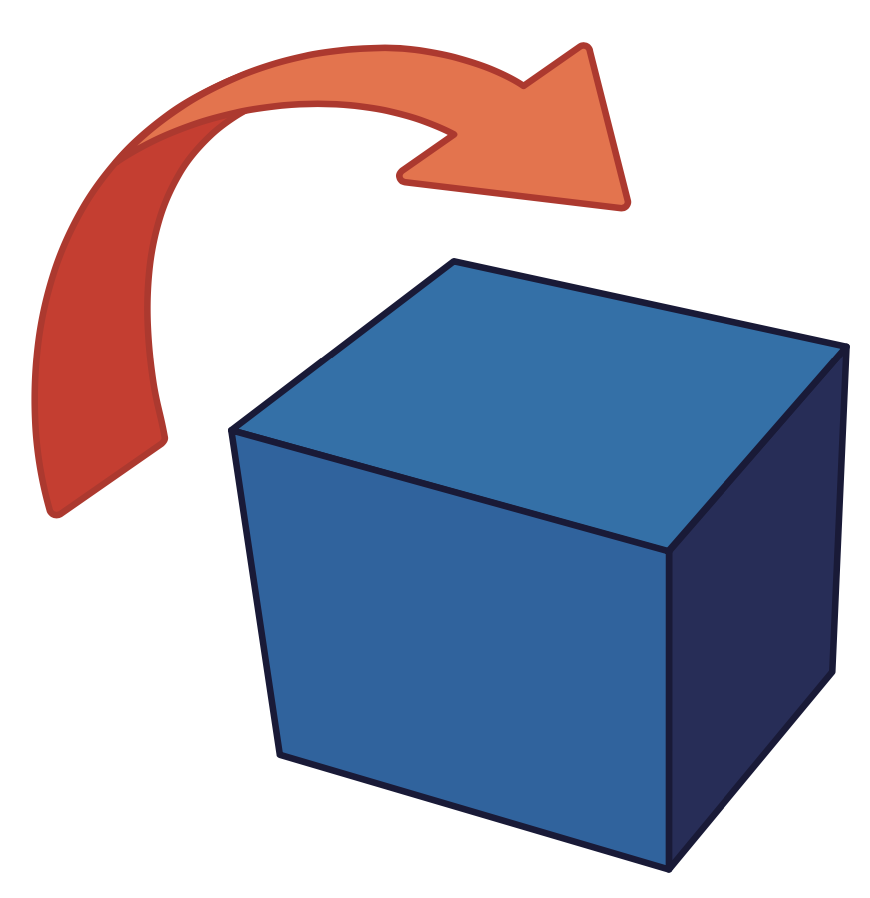 be-low
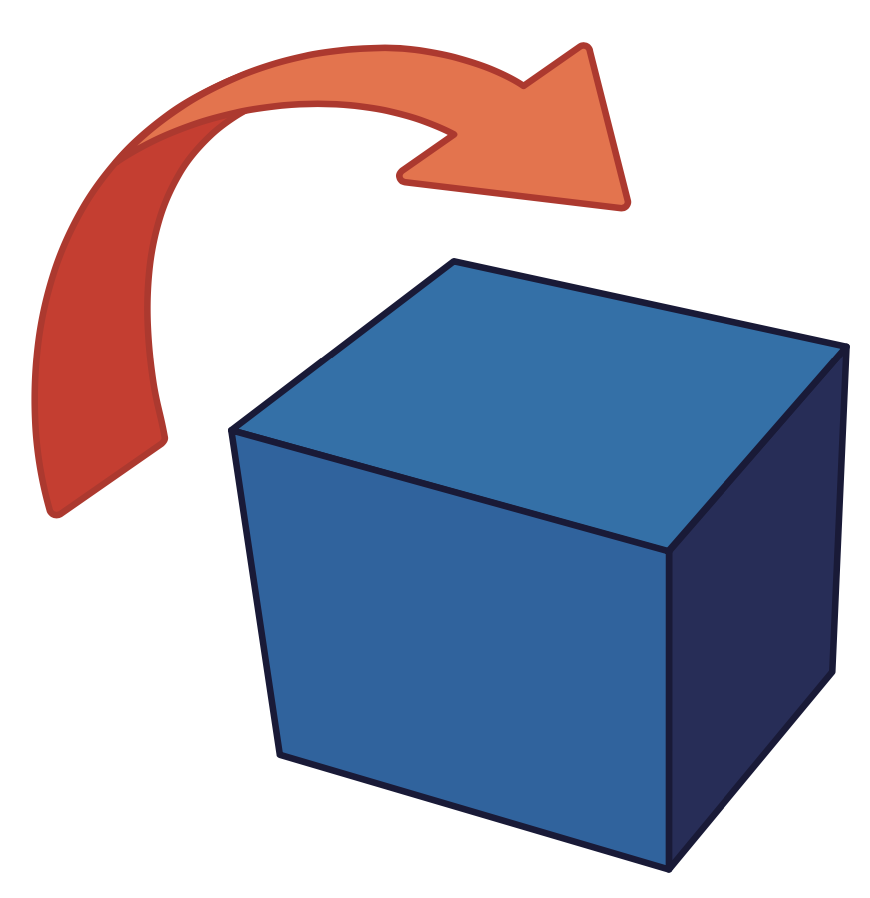 pen-cil
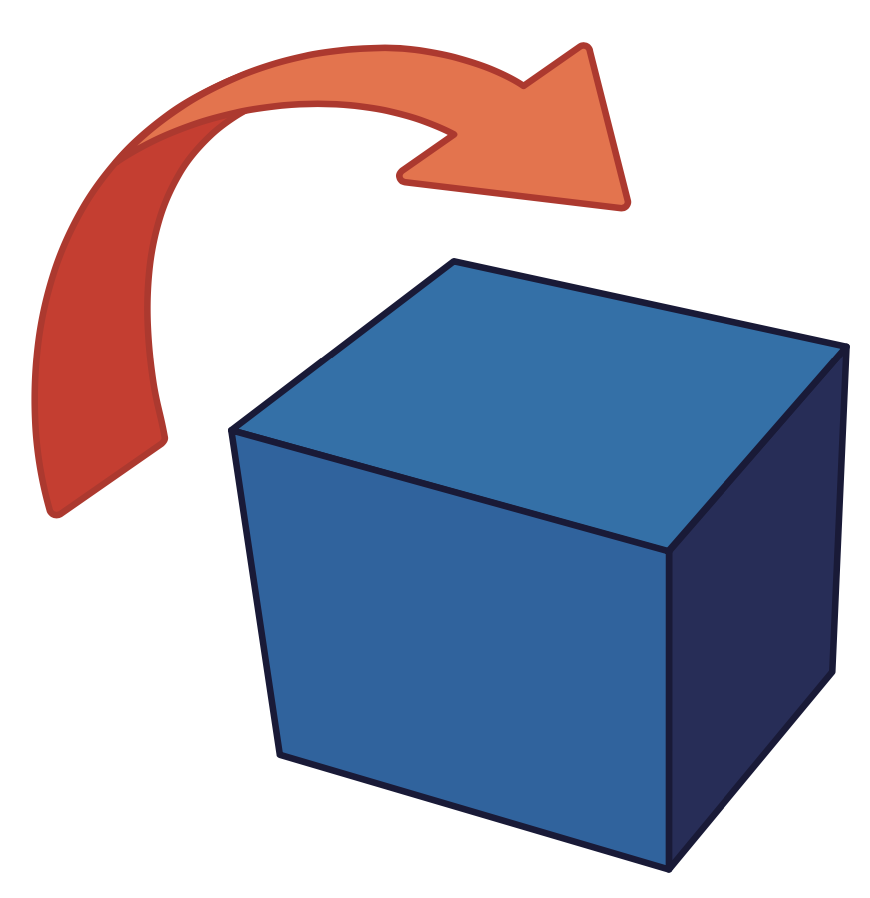 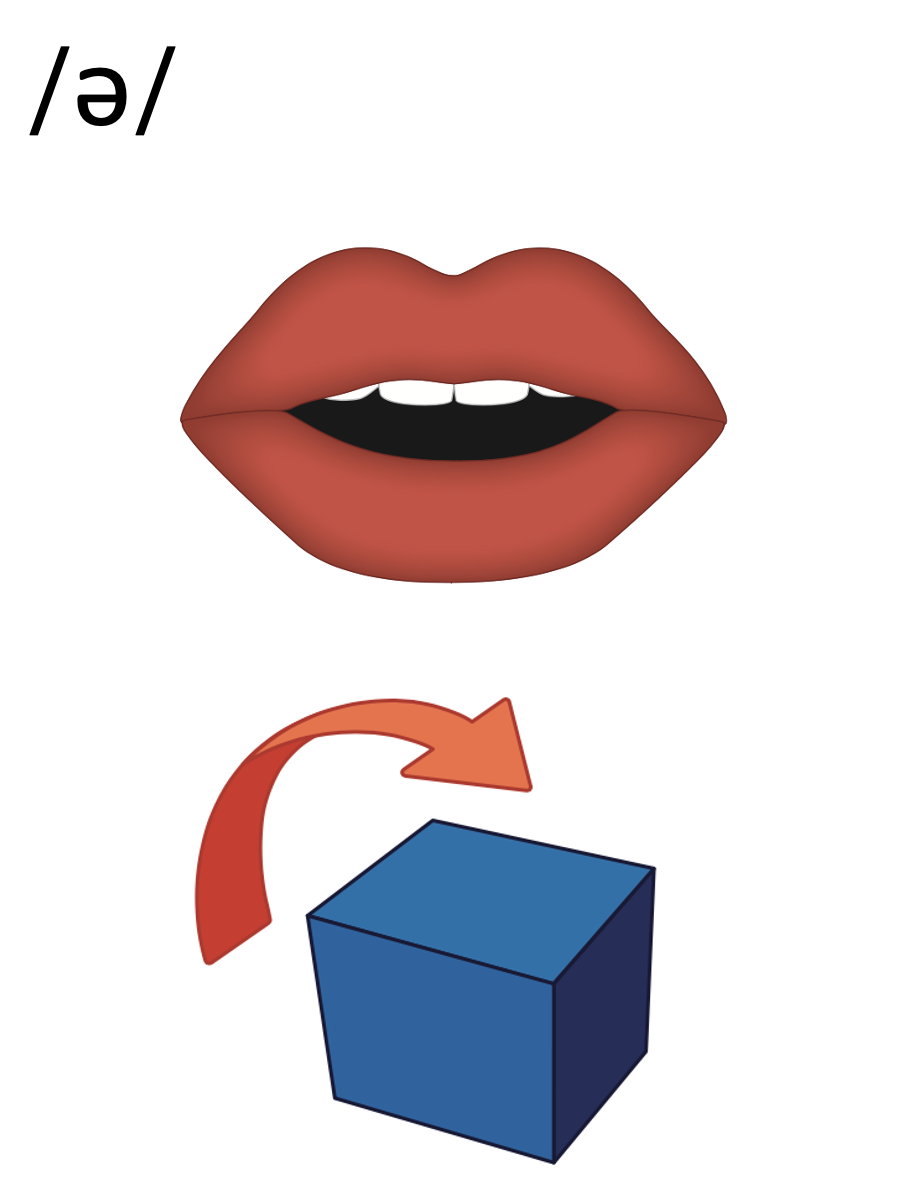 e
a
i
o
u
y
until
seven
second
children
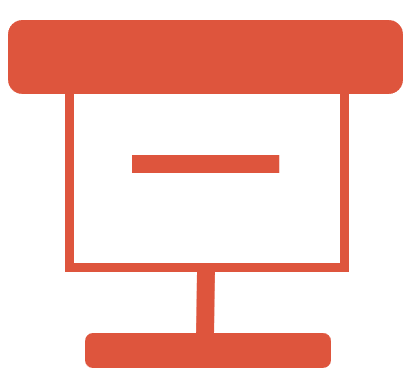 [Speaker Notes: See UFLI Foundations lesson plan Step 6 for word work activity. 
Visit ufliteracy.org to access the Word Work Mat apps.]
tim
id
rock
et
sev
en
den
tist
con
text
con
test
in
sect
hab
it
[Speaker Notes: See UFLI Foundations lesson plan Step 7 for irregular word activities.
The white rectangle under each word may be used in editing mode. Cover the heart and square icons then reveal them one at a time during instruction.]
[Speaker Notes: See UFLI Foundations manual for more information about reviewing irregular words.]
been
[Speaker Notes: Lesson 65+

EE represents the /ĕ/ sound or the /ĭ/ sound, depending on dialect. 

In some dialects, the EE in been is pronounced /ē/. In this case, been would be temporarily irregular until lesson 85 when EE /ē/ is introduced. 

The white rectangle under the word may be used in editing mode. Cover the heart and square icons then reveal them one at a time during instruction.]
into
[Speaker Notes: Lesson 65+

O represents the /ū/ sound.

The white rectangle under the word may be used in editing mode. Cover the heart and square icons then reveal them one at a time during instruction.]
friend
[Speaker Notes: Lesson 66+

IE represents the /ĕ/ or /ĭ/ sound, depending on dialect.

The white rectangle under the word may be used in editing mode. Cover the heart and square icons then reveal them one at a time during instruction.]
because
[Speaker Notes: Lesson 67a+

AU represents the /ŭ/ sound. 
In some dialects, AU represents the /aw/ sound. In this case, the AU in because would be temporarily irregular until lesson 93 when AU /aw/ is introduced. 

The final E is silent but does not follow the long vowel VCe pattern. 


The white rectangle under the word may be used in editing mode. Cover the heart and square icons then reveal them one at a time during instruction.]
[Speaker Notes: Handwriting paper for irregular word spelling practice. Use as needed. 
See UFLI Foundations manual for more information about reviewing irregular words.]
[Speaker Notes: See UFLI Foundations lesson plan Step 8 for connected text activities.]
You are my friend because you are kind.
We bring the lunches in a picnic basket.
Can you go into the bag and get me  a napkin?
[Speaker Notes: See UFLI Foundations lesson plan Step 8 for sentences to write.]
[Speaker Notes: The UFLI Foundations decodable text is provided here. See UFLI Foundations decodable text guide for additional text options.]
The Rocket Contest
Denzel and Edwin dash to the rocket contest. The man at the gate says “Get your tickets, get your tickets! You do not want to miss the big rocket contest. Which rocket will be the fastest and win the prize basket?”
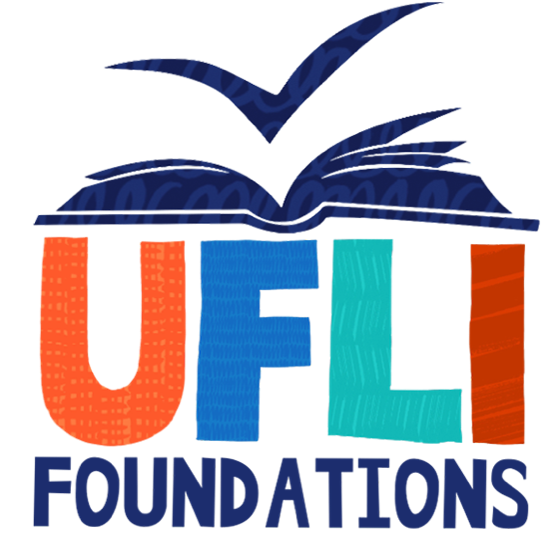 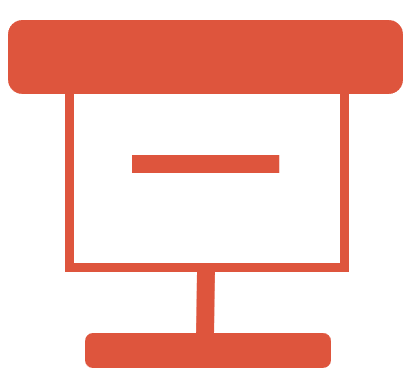 Denzel and Edwin get to the contest just in time. They grab their blankets and look for a nice spot to sit. They are all set to see the rockets go! 

They see the blue rocket take off, then red, then pink, then white. They go up, up, up, so fast. Which is the fastest? The blue rocket wins!
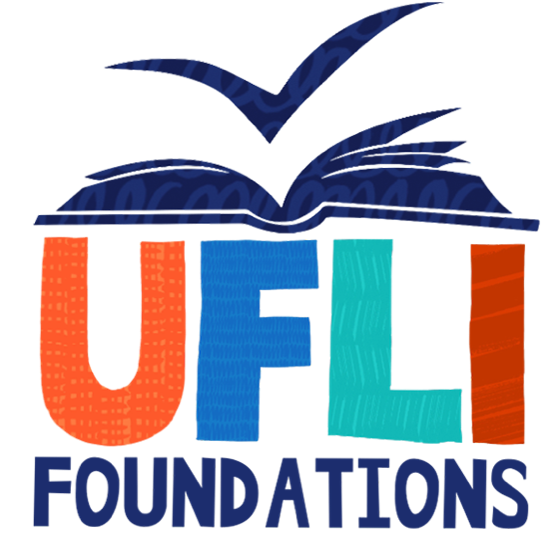 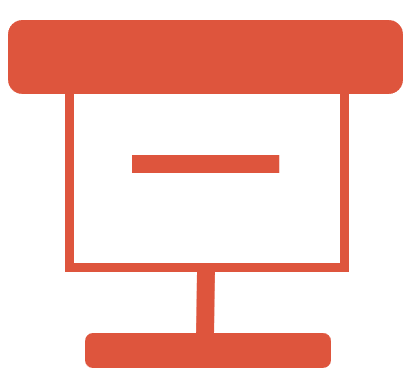 Insert brief reinforcement activity and/or transition to next part of reading block.